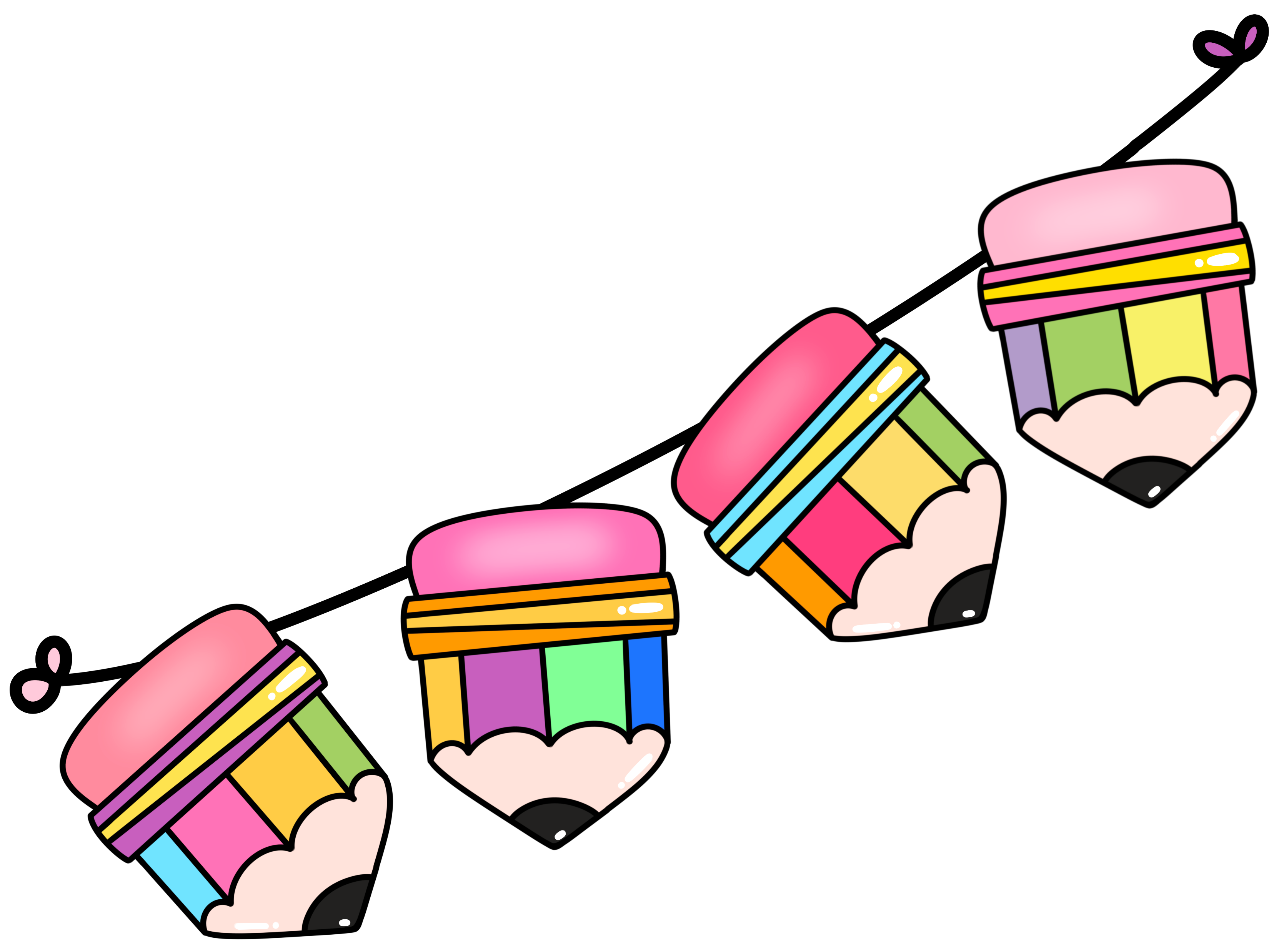 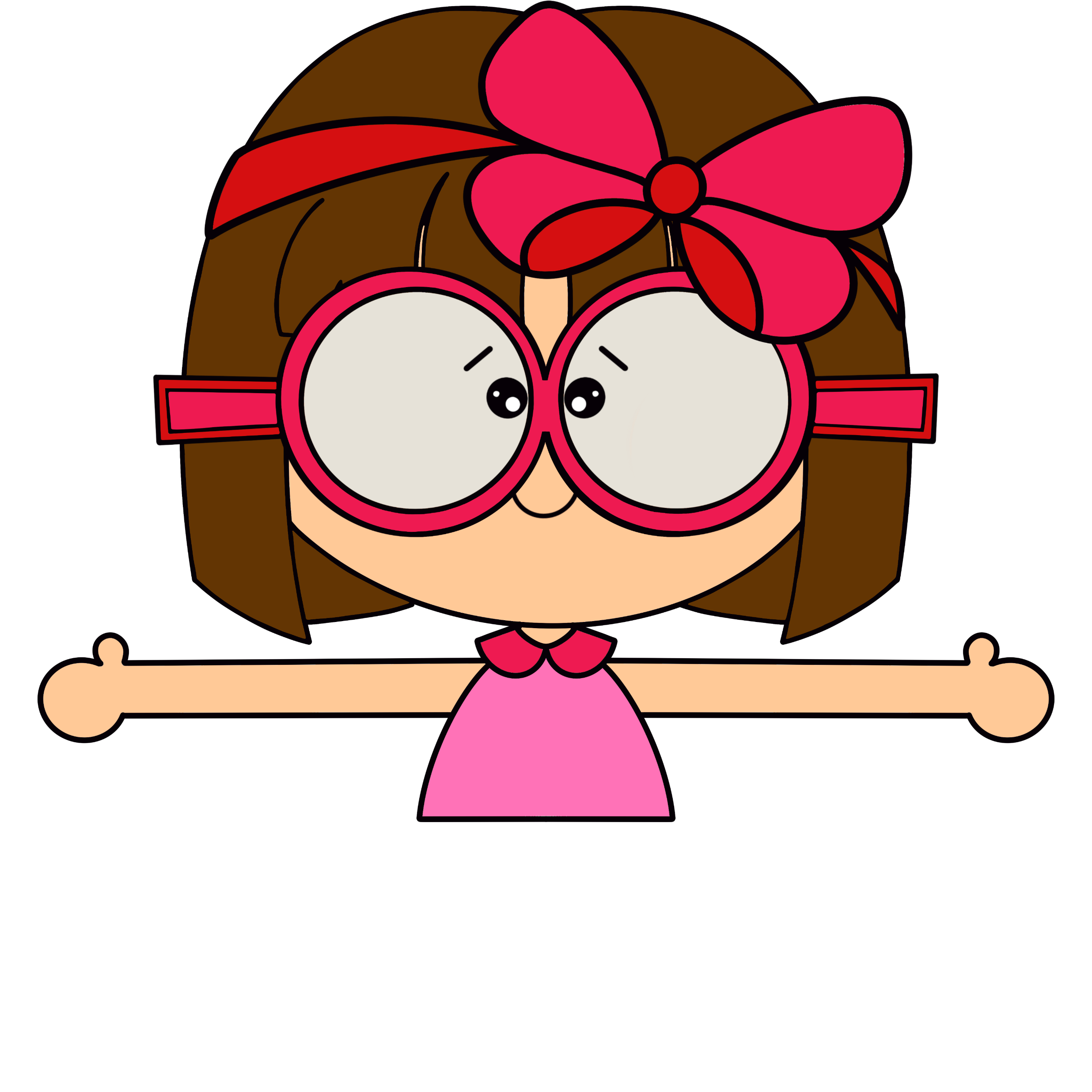 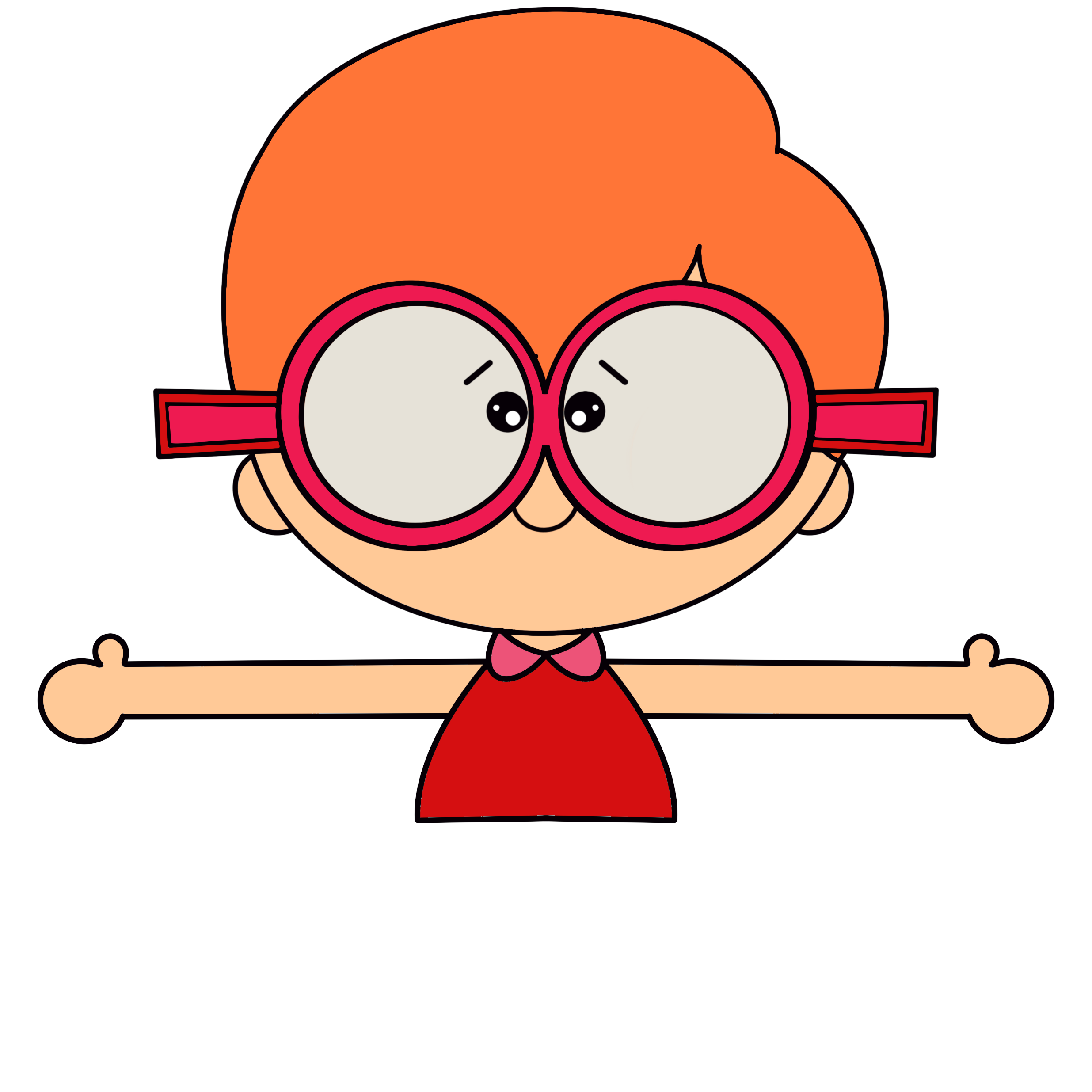 DICIEMBRE